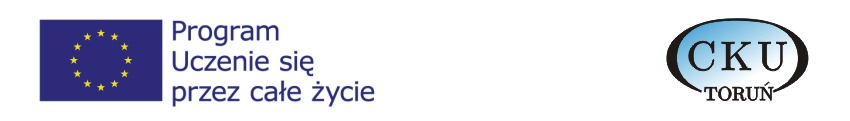 Projekt ”Wymiana doświadczeń nauczycieli  i kadry zarządzającej w zakresie kształcenia zawodowego dorosłych          z wykorzystaniem platformy e-learningowej”
PALERMO/SYCYLIA/WŁOCHY
19-26.10.2013


Projekt został zrealizowany przy wsparciu finansowym Komisji Europejskiej  w ramach programu „Uczenie się przez całe życie
Włochy
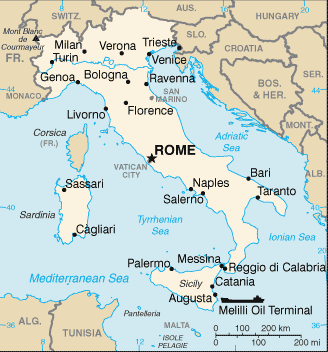 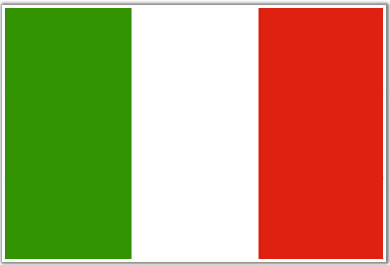 Państwo położone w Europie Południowej, na Półwyspie Apenińskim, członek wielu organizacji, m. in  :UE, NATO, należące do ośmiu najbardziej uprzemysłowionych  państw świata-G8.
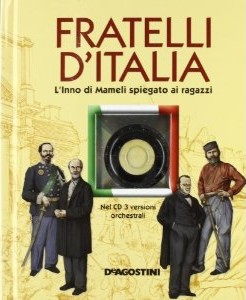 Źródło:wikipedia.org/wiki/Plik:000_Italia
Włochy- informacje ogólne
Stolica: Rzym
Ustrój polityczny: republika  parlamentarna
Typ  państwa: demokracja
Głowa państwa : prezydent Giorgio Napolitano
Szef rządu : premier Mateo Renzi
Powierzchnia : 71. na świecie
całkowita: 301 230 km2
 wody śródlądowe : 2,36%
Liczba ludności (2012) 23. na świecie
 całkowita: 59 530 464
Gęstość zaludnienia : 198 osób/km2
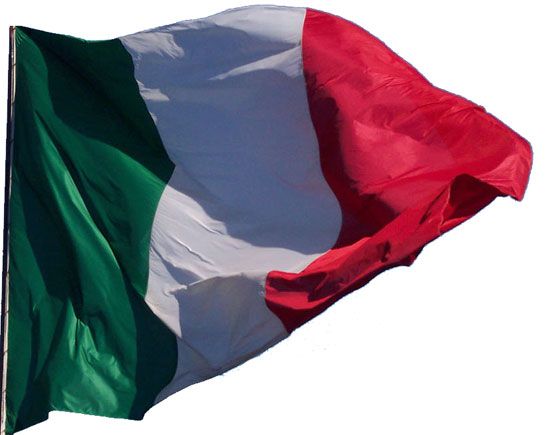 Ustrój polityczny Włoch
Prezydent Włoch
Giorgio Napolitano
Ustrój demokratyczny: republika z dwuizbowym parlamentem (kadencja pięcioletnia)
Izbą Deputowanych
Senatem (315 miejsc+ senatorowie dożywotni)
Obie izby parlamentu wybierane są w wyborach powszechnych, równych, bezpośrednich,                            w głosowaniu tajnym.
Głową państwa jest Prezydent Republiki wybierany na 7-letnią kadencję przez Zgromadzenie Narodowe- wspólnie obradujące obie izby parlamentu, wraz z reprezentantami regionów
Ustrój państwa można określić jako odmianę systemu parlamentarnego, w której wzmocniono jednak rolę prezydenta- na przykład w przypadku dymisji rządu może jej nie przyjąć i rozwiązać parlament.
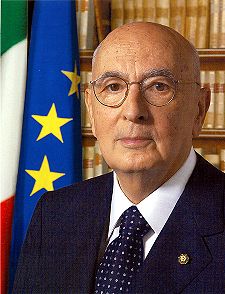 Źródło:http://pl.wikipedia.org/wiki/Prezydenci_Włoch
Geografia Włoch
Włoska Riwiera
Włochy to państwo leżące w Europie Południowej, posiada na swoim terytorium dwie enklawy: San Marino na północy i Watykan na terenie stolicy kraju, Rzymu. 
Włochy cechuje wyżynny i górzysty krajobraz i  klimat śródziemnomorski z roślinnością śródziemnomorską.
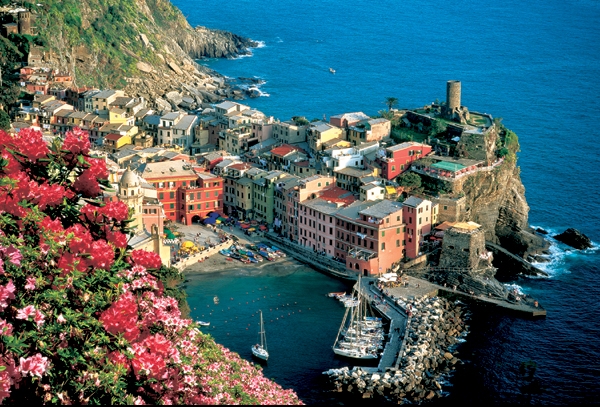 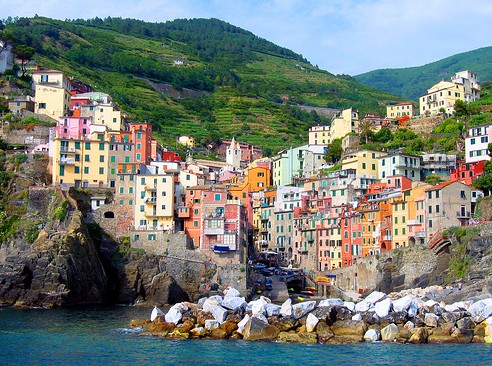 Źródło: http://www.swiat-zabawek.pl
Geografia Włoch
Położenie na Półwyspie Apenińskim sprawia, że linia brzegowa wynosi aż 7600 km. Oblewają je wody kilku akwenów Morza Śródziemnego: Morze Liguryjskie, Morze Tyrreńskie, Morze Jońskie i Morze Adriatyckie. 
     Zachodnie wybrzeże półwyspu jest rozczłonkowane wieloma zatokami (Gaecka, Neapolitańska, Salerno). 
     Wybrzeże wschodnie, adriatyckie jest w większości wyrównane z wąskim pasem nizin nadmorskich, na południowym wschodzie leży szeroka Zatoka Tarencka i nizinny Półwysep Salentyński. 
     Górzysta Sycylia, oddzielona od Półwyspu Apenińskiego wąską Cieśniną Mesyńską, stanowi przedłużenie Apeninów
Cieśnina Mesyńska
Źródło: http://pl.wikipedia.org/wiki/Cieśnina_Mesyńska
Geografia Włoch
Na obszarze Włoch znajdują się dwa systemy górskie, są to Alpy na północy   i  Apeniny ciągnące się niemal na całej długości Półwyspu Apenińskiego.
      Góry i wyżyny stanowią 77% powierzchni kraju.
Włoskie Alpy - Dolomity
Źródło: http://podroze.gazeta.pl/podroze/55
Sycylia-obszary górzyste
Najbardziej znana jest góra Etna, najwyższy szczyt w całej Sycylii, wznoszący się na wysokość 3323 m n.p.m. Jest to równocześnie najwyższy aktywny wulkan w całej Europie. Dalej na południowym wschodzie znajduje się niższe pasmo górskie Monti Iblei (986 m n.p.m.). 
     Północna część wyspy to głównie łańcuchy będące przedłużeniem Apeninów takie jak Monti Peloritani, Monti Madonie i Monti Nebrodi. 
     W północno-zachodniej części wybrzeża znajduje się góra Sparagio                         o wysokości 1110 m n.p.m.
Etna
Źródło: http://travelioo.com/images/italy/mount-etna
Etna
Z 6 aktywnych włoskich wulkanów, aż 3 znajdują się na Sycylii. Najpopularniejszy z nich to wspomniany już wulkan Etna, aktywny od 550 tys. lat. W roku 2013r. został wpisany na listę światowego dziedzictwa UNESCO
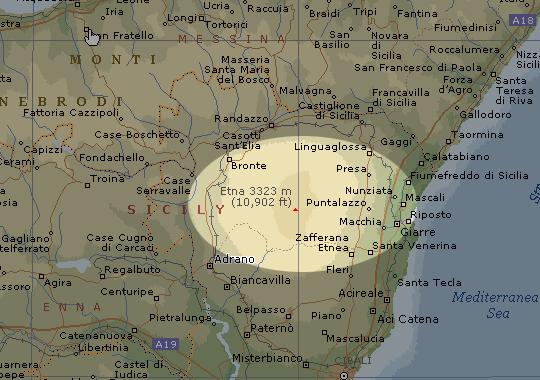 Rzeki
Sieć rzeczna Włoch jest gęsta, zwłaszcza w części północnej.
	Najdłuższe rzeki Półwyspu Apenińskiego to Tyber (405km), Arno, Reno, Ombrone Volturno, a na Sycylii - Salso oraz na Sardynii-Tirso.
Rzeka Salso na Sycylii
Źródło: pl.wikipedia.org
Włochy – podział administracyjny
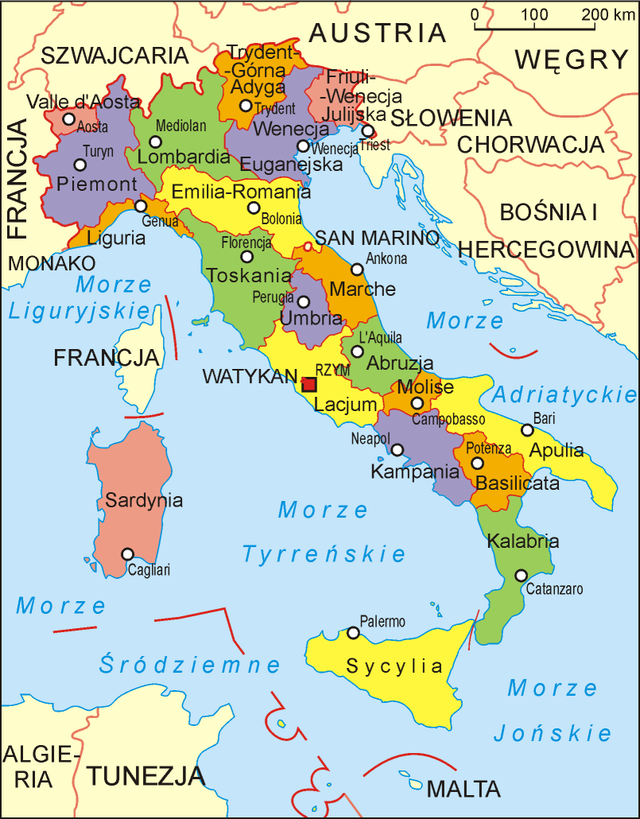 Włochy podzielone są na:
 20 regionów, 
109 prowincji  
8062 gminy.
Źródło: http://pl.wikipedia.org/wiki/Włochy
Palermo –stolica Sycylii
Palermo jest kulturalną, gospodarczą i turystyczną stolicą Sycylii, miastem bogatym w historię, kulturę, muzykę, a także jest głównym sycylijskim centrum przemysłowym i handlowym.
Palermo –plan miasta
Źródło: http://italia-by-natalia.pl/
Palermo-panorama
Źródło:commons.wikimedia.org
Palermo –historia
Powstało jako Panormos (grec.), kolonia fenicka. 
     Od V wieku p.n.e miasto kartagińskie, a od 254 p.n.e. rzymskie. 
     W V wieku opanowane zostało przez Wandalów, Gotów, w 535 przez Bizancjum.
	W roku 831 znalazło się pod panowaniem Arabów, od 1074 Normanów, 1194 Hohenstaufów i później Andegawenów.
	Sytuacja miasta poprawiła się po 1860, gdy doszło do zjednoczenia Włoch.
Palermo -zabytki
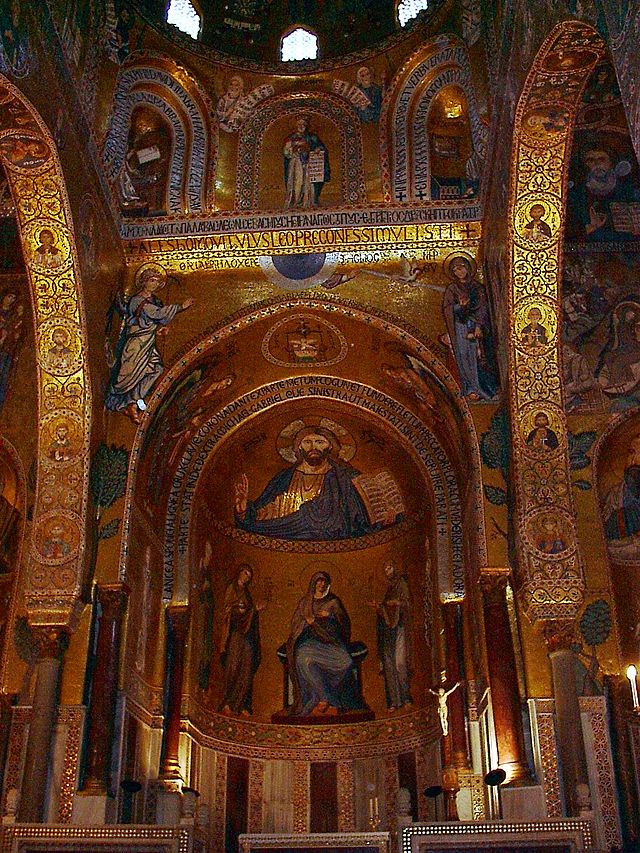 Główne zabytki Palermo to pozostałości murów rzymskich, punickiej nekropolii, pałac królewski wzniesiony w XI wieku przez Normanów na ruinach zamku arabskiego, wewnątrz którego znajduje się słynna Capella Palatina z XII wieku, arabsko-bizantyjskie sklepienie stalaktytowe, mozaiki z XII wieku.
Źródło: http://pl.wikipedia.org/
Palermo -zabytki
Pałac Królewski - Normanów
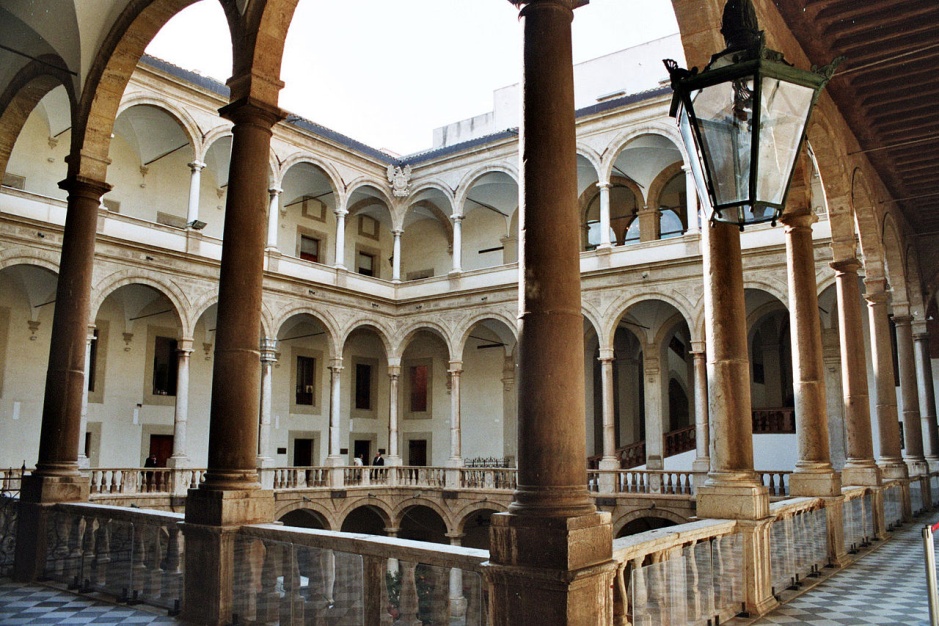 Źródło: http://pl.wikipedia.org/
Palermo -zabytki
Inną historyczną budowlą miasta jest katedra S. Rosalia, Patronki Palermo  ozdobiona mozaikami (XII w.), posiadająca w sobie grobowce królów.
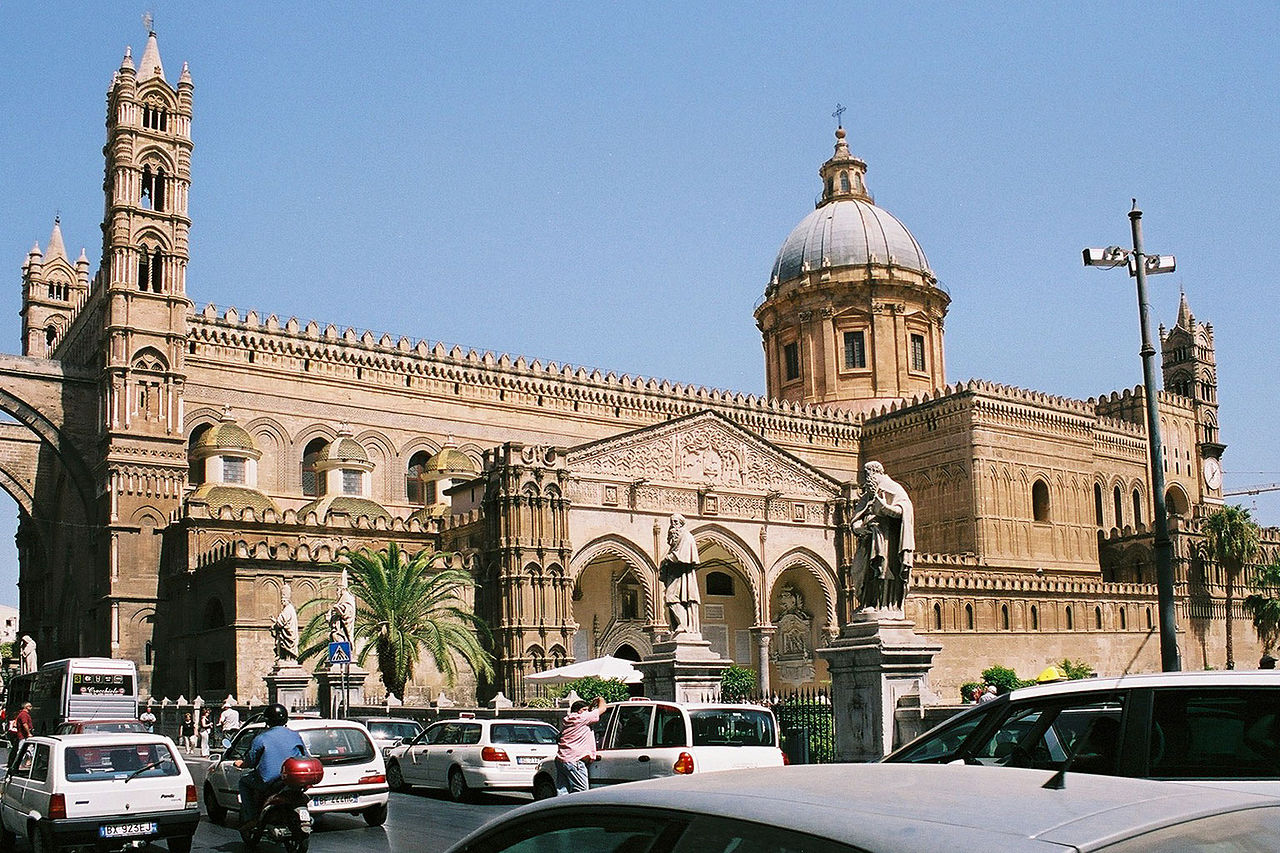 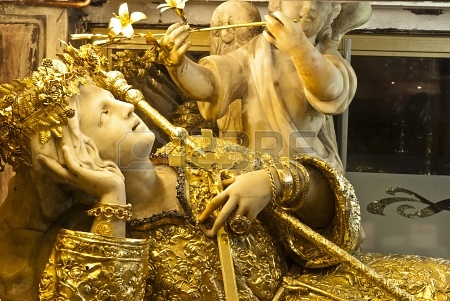 Źródło: http://pl.wikipedia.org/
Palermo -zabytki
Kościół San Giovanni degli Eremiti
Znajduje się tu również romański kościół S. Cataldo i S. Giovanni degli Eremiti, S. Giovanni dei Lebrossi, della Martorana, del Vespro. 
     Z kościołów gotyckich możemy wymienić np.  S. Agostino (XIV w.), della Gancia,
Źródło: http://pl.wikipedia.org/
Palermo -zabytki
Jako przykład zabudowy renesansowej możemy podać np. kościoły: S. Maria dei Miracoli,              S. Giovanni di Napoletani, S. Gorgio dei Genovesi i pałace Scavuzzo, Fieravecchia
Źródło: http://pl.wikipedia.org/
Palermo -zabytki
Liczna jest tu także zabudowa barokowa reprezentowana przez kościoły S. Matteo, S. Giuseppe, S. Teresa, del Salvatore i del Olivella
Źródło: http://pl.wikipedia.org/
Palermo -demografia
Miasto zamieszkuje około 670 000 ludzi. 
     Język używany przez mieszkańców Palermo to język włoski i dialekt sycylijski.
Język włoski
Język włoski pod względem słownictwa najbliższy jest  łacinie spośród wszystkich języków romańskich.
	Współczesny włoski dużo zawdzięcza takim pisarzom, jak Dante Alighieri                     i Alesssandro Manzoni, którzy za standard obrali język wyedukowanych Toskańczyków.
	Dzisiaj mówi się, że najlepsza mowa to la lingua toscana in bocca romana (toskański w rzymskich ustach)
	Językiem włoskim na świecie posługuje się 100 milionów ludzi.
Dante Alighieri
Dante Alighieri (ur. 1265 we Florencji, zm. w 1321 w Rawennie) – włoski poeta, filozof          i polityk.
	Jego najwybitniejszym dziełem jest poemat Boska Komedia, uważany za arcydzieło literatury światowej i szczytowe osiągnięcie literatury średniowiecznej. Utwór jest w całości napisany po włosku.
Źródło: http://www.qotd.org/quotes/Dante
Alessandro Manzoni
Alessandro Manzoni (ur.1785       w Mediolanie, zm. 1873 tamże) – pisarz, czołowy przedstawiciel włoskiego romantyzmu.
Źródło: en.wikipedia.org
Włoscy nobliści
Włosi mogą pochwalić się 20 noblistami, z których 6 otrzymało nagrodę                 w dziedzinie literatury.
Włoscy nobliści
Dario Fo (ur. 1926r. W San Giano)                  to włoski satyryk, autor sztuk teatralnych, reżyser teatralny                            i kompozytor. 
W 1997 roku otrzymał literacką nagrodę Nobla. 
Jego dzieła poruszają tematy polityczne,  krytykuje on min. polityków (Silvia Berlusconiego w przedstawieniu „Anomalo Bicefalo”, „Zdumiewający dwumózgowiec”)
Źródło: www.nobelprize.org
Włoscy nobliści
Pochodzący z Sycylii Luigi Pirandello (1867-1936) to słynny dramaturg, powieściopisarz                       i nowelista. 
	Pisał o człowieku i społeczeństwie, o hipokryzji i stereotypach funkcjonujących w stosunkach międzyludzkich. 
	Laureatem w dziedzinie literatury został w 1934r.
Źródło: pirandellolodge2875.org
Włoscy nobliści
Sycylijczykiem był także poeta Salvatore Quasimodo (1901-1968).
	Pisał  o rodzinnej wyspie, religii, śmierci i absurdach drugiej wojny światowej.
	W 1959 r. został laureatem Nagrody Nobla w dziedzinie literatury.
	Jego utwory to między innymi „Wody i ziemie”, „Aromat eukaliptusa” i inne.
Źródło: famouspeopleinfo.com
Włoscy nobliści
Kolejnym włoskim noblistą                     w 1975r. został Eugenio Montale.
	Żył w latach 1896-1981 i pochodził z Genui.
	
	Był poetą, powieściopisarzem, dziennikarzem  i tłumaczem.
	
	Pisał  o absurdach wojny, kondycji świata zmierzającego do upadku      i samotności człowieka.
	Napisał m.in. „Skorupy mątwy”, „Burza i inne wiersze”.
Źródło: www.lintellettualedissidente.it
Grazie per la attenzione!
Anna Krawczyk